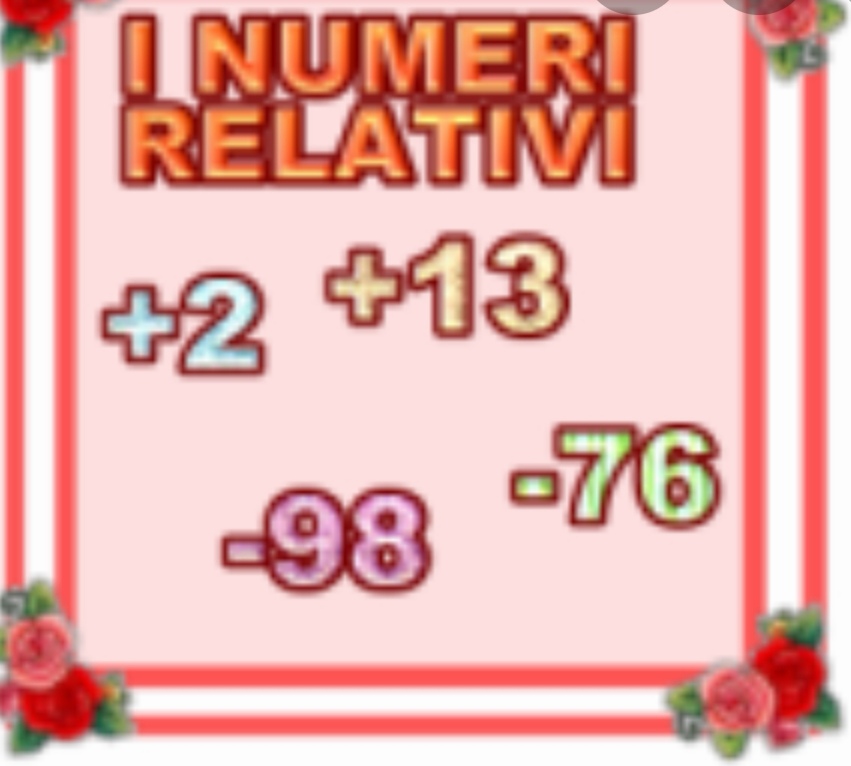 Matematica
Classe 5 sez. B
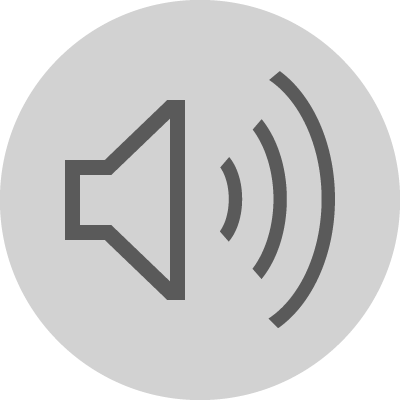 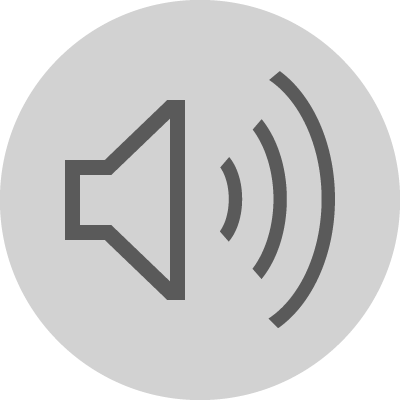 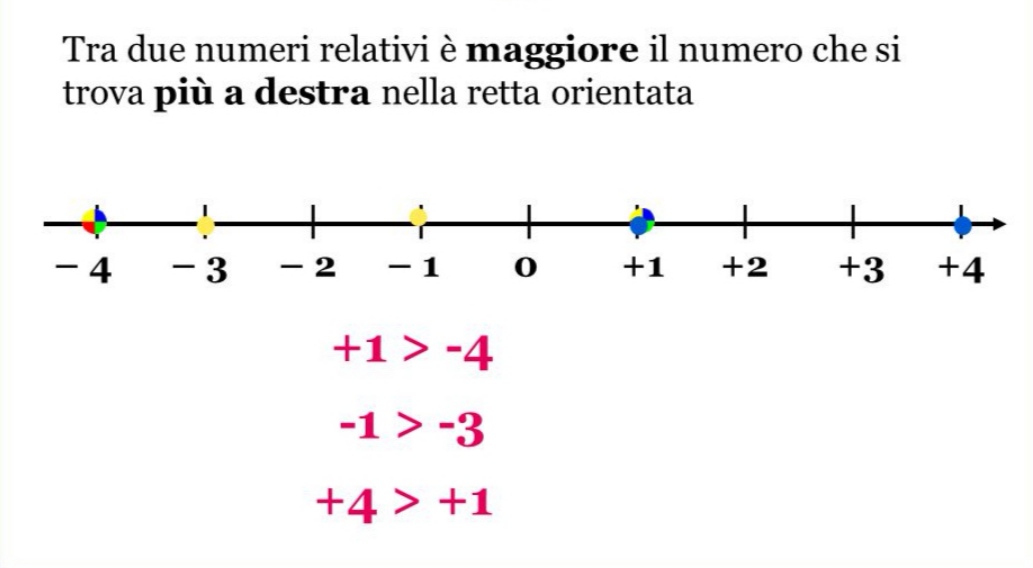 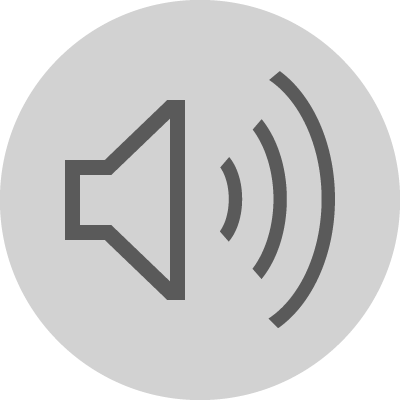 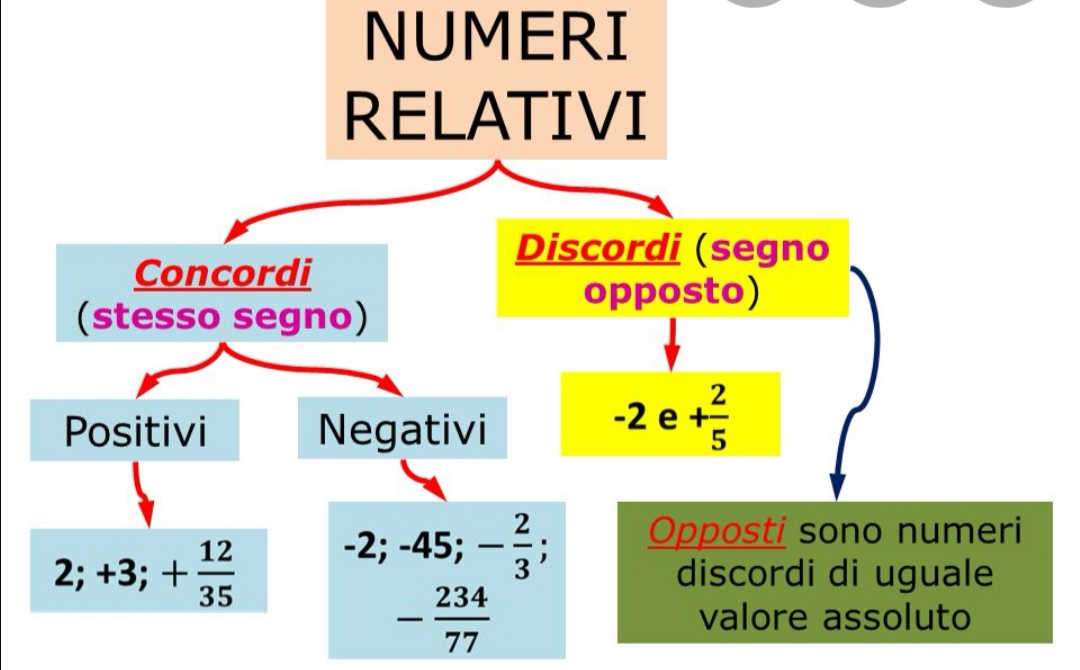 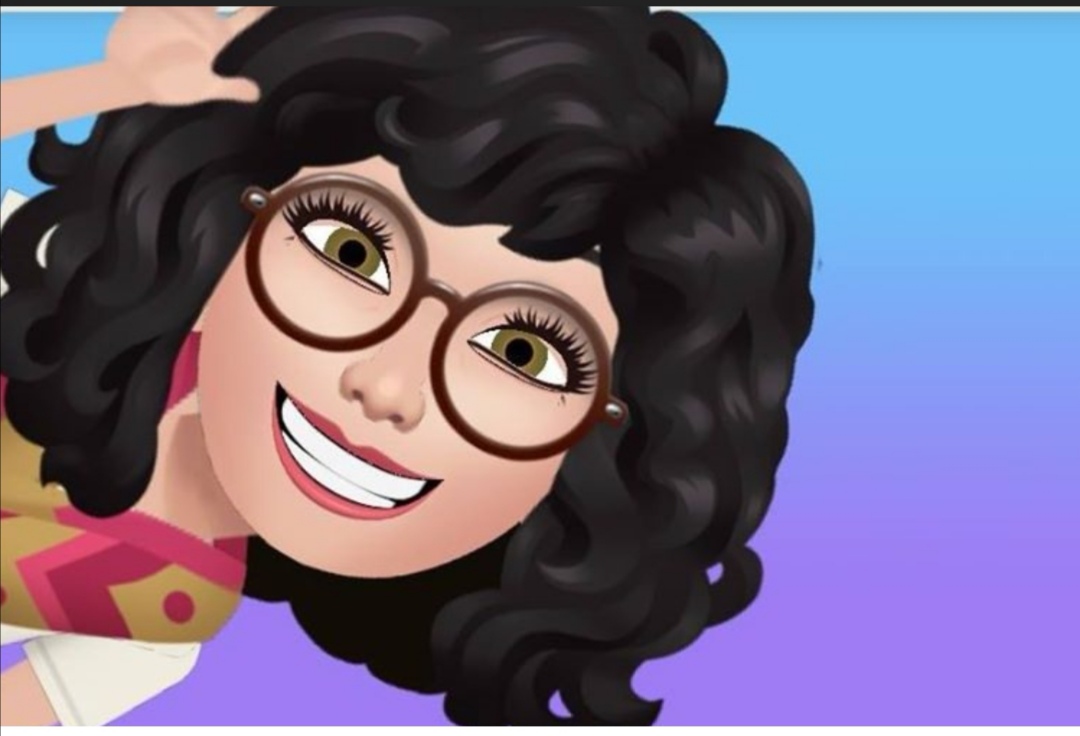 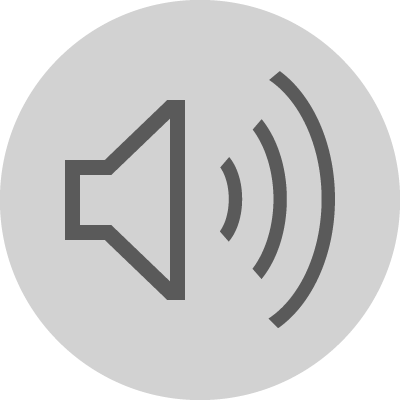